শুভ সকাল
শিক্ষক পরিচিতি
পাঠ পরিচিতি
 
শ্রেনি: চতুর্থ 
বিষয়: বাংলা  
পাঠ:বাওয়ালিদের গল্প
পাঠ্যাংশ:আমাদের জন্মভূমি-------মাটিতে পৌঁছায় না।
সময়: ৪০ মিনিট
শিখনফল
শোনা:১.১.১- যুক্তব্যঞ্জন সহযোগে তৈরি শব্দ শুনে বুঝতে পারবে।
বলা: ১.২.১-যুক্তব্যঞ্জন সহযোগে তৈরি শব্দ স্পষ্ট ও শুদ্ধভাবে  বলতে পারবে। 
পড়া:১.৩.১-যুক্তব্যঞ্জন সংবলিত শব্দ পড়তে পারবে।
লেখা:১.৪.২- যুক্তব্যঞ্জন ব্যবহার করে নতুন নতুন শব্দ লিখতে পারবে।
চলো আমরা কিছু ছবি দেখি
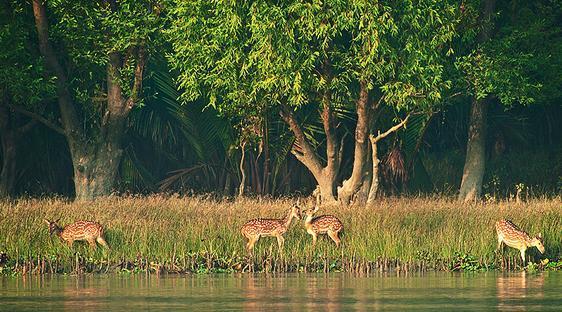 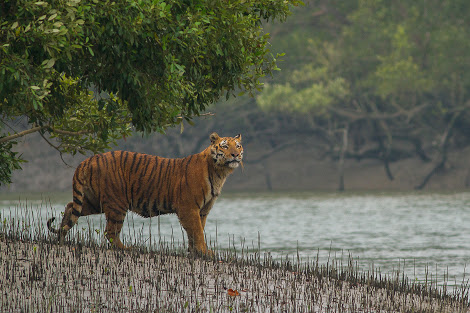 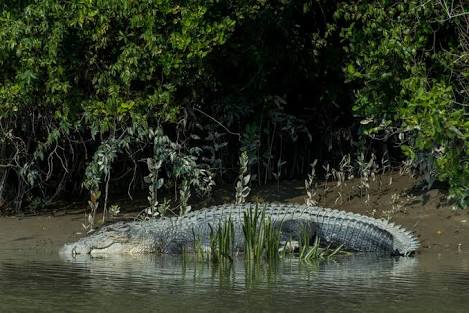 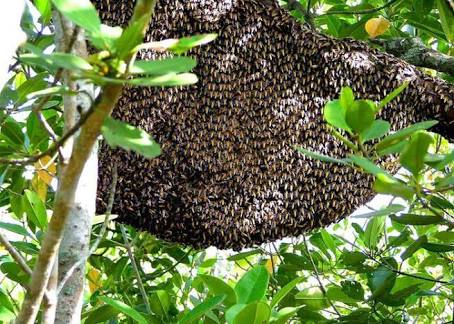 তোমার বইয়ের ৫৬নম্বর পৃষ্ঠা বের কর
যে ভূমি বা দেশে একজন জন্মায় সে দেশ তার জন্মভূমি
জন্মভূমি
তল সমান যে ভূমির
সমতলভূমি
ন্ম
ন
ম
ক্ষ
ক
ষ
শিক্ষক
পরীক্ষা
ন + দ
ন্দ
মন্দ
আনন্দ
ন্দ
ন্ম
ক্ষ
ন + ম
ন + দ
ক + ষ
বাড়ি থেকে যুক্তবর্ণগুলো দিয়ে আর ও ২ টি করে শব্দ লিখে আনবে।
শুভ বিদায়